Performance of an Electrified U.S. Passenger Car Fleet in 2050 Under Future Climate Scenarios on Air Quality
Abiola S. Lawal, T. Nash Skipper, Jooyong Lee, Huizhong Shen, Yilin Chen, Cesunica E. Ivey, Anu Ramaswami, Kara M. Kockelman, Armistead G. Russell.

CMAS 2022
October 17th 2022
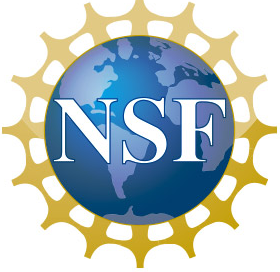 Sustainable Healthy Cities Network
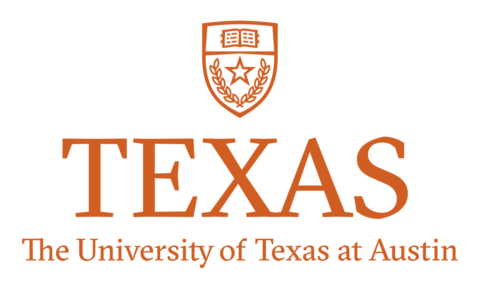 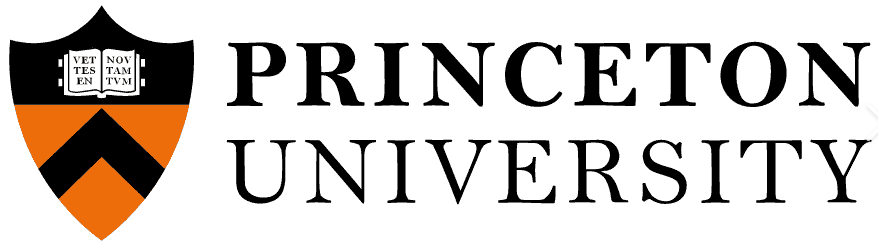 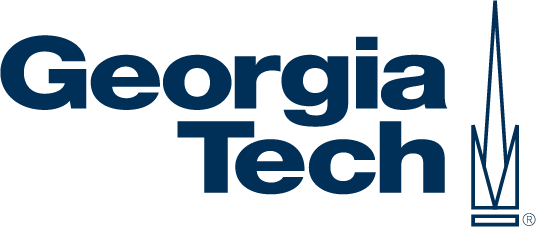 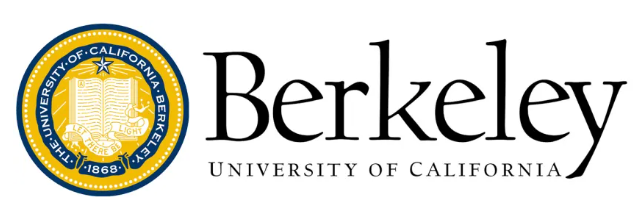 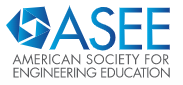 Transportation:   Significant component of the US energy economy             Largest contributor to urban pollution.
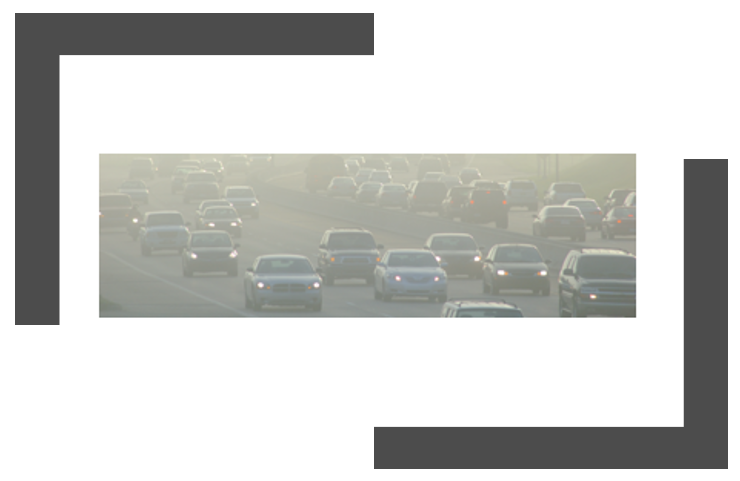 Energy
Emissions
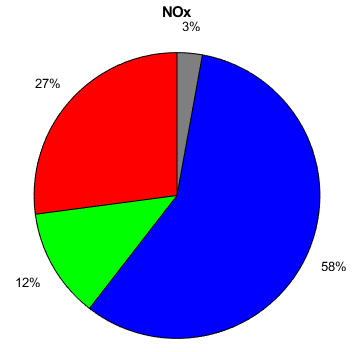 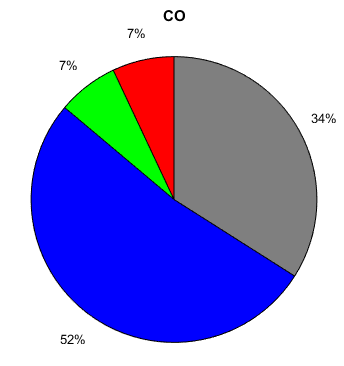 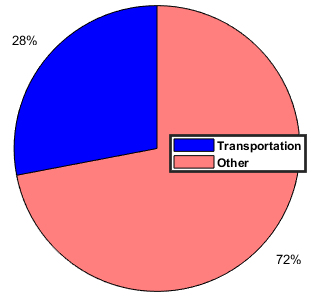 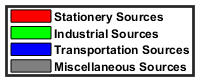 Source: 2018 US EPA Emissions trends
Source: Energy Information Administration (2018)
Impact of Environmental Regulations?
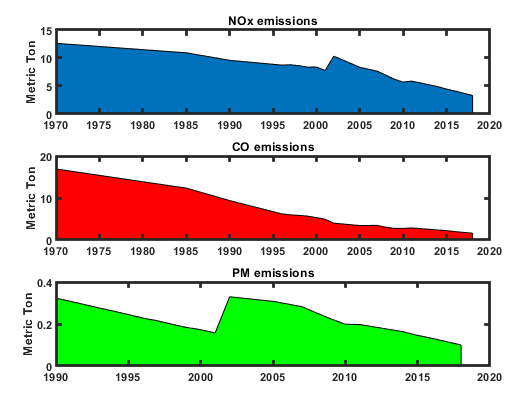 Despite an increase in the number of vehicles and increased VMTs, regulations over the past few decades have helped to improve air quality in the US.

Since the passage of the Clean Air Act (CAA) and further amendments, the following have occurred
Passenger cars are over 80% cleaner than there were in the 60s
Fuels are cleaner
Technological advancements
Source: US EPA
Transportation Emission Reductions
74% Reduction in NOx
90% Reduction in CO
70% Reduction in PM2.5
Impact of Environmental Regulations
Obtained using EPAs Motor Vehicle Emissions Simulator (2014)
Takes into account the Corporate Average Fuel Economy (CARE) standards enacted by the last administration.
Passenger cars are becoming quite ‘clean’.
Trends show EVs on the way to replace gasoline cars
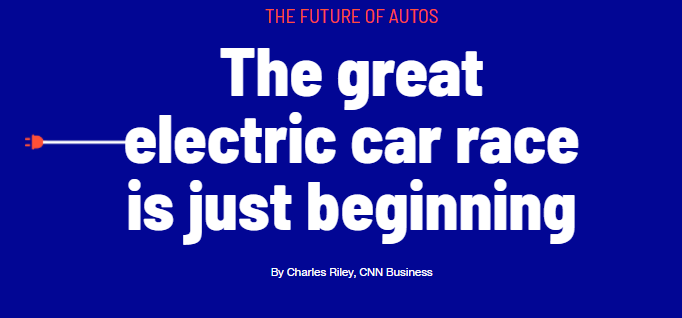 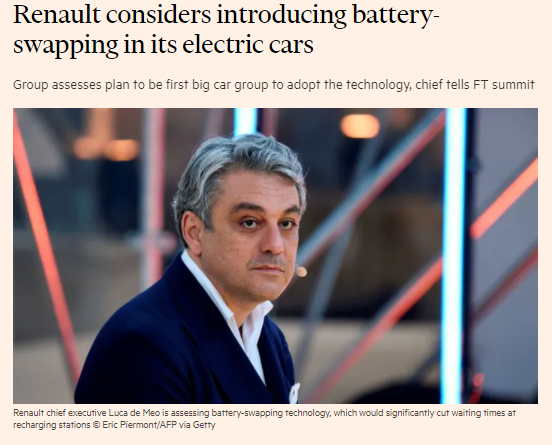 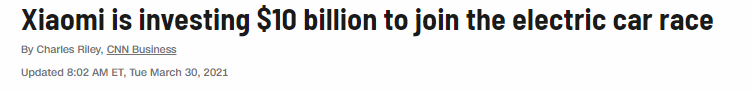 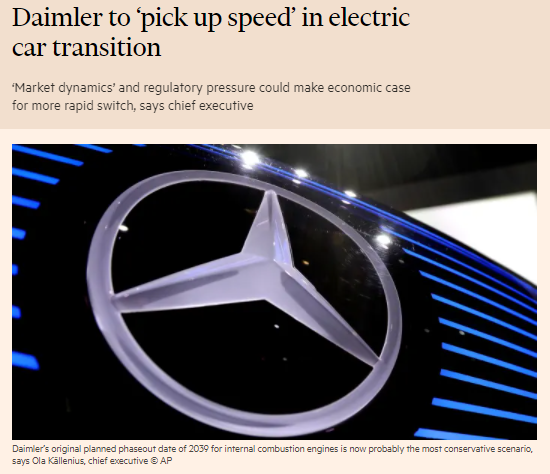 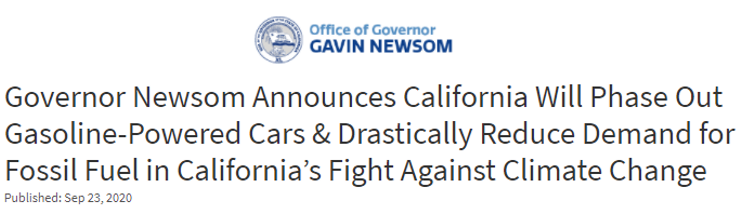 Combination of Automation and Electric Vehicles is affecting consumer choices
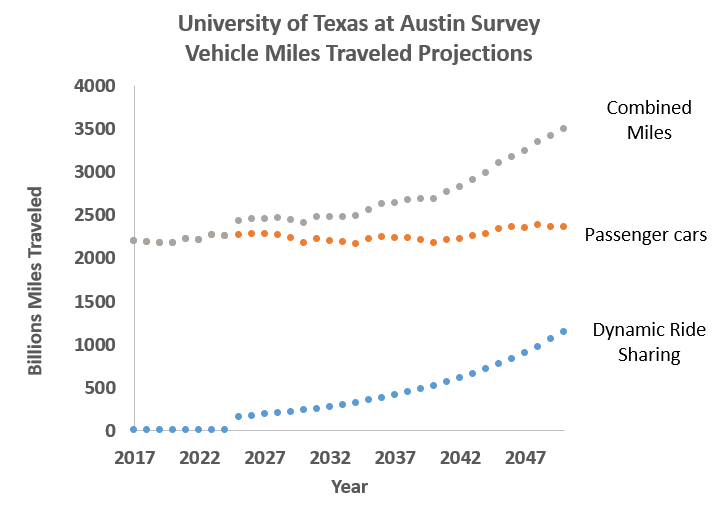 Automation
Increasing access with shared rider fleets
Economic & Energy Nexus
Bay area gas prices: October 2022
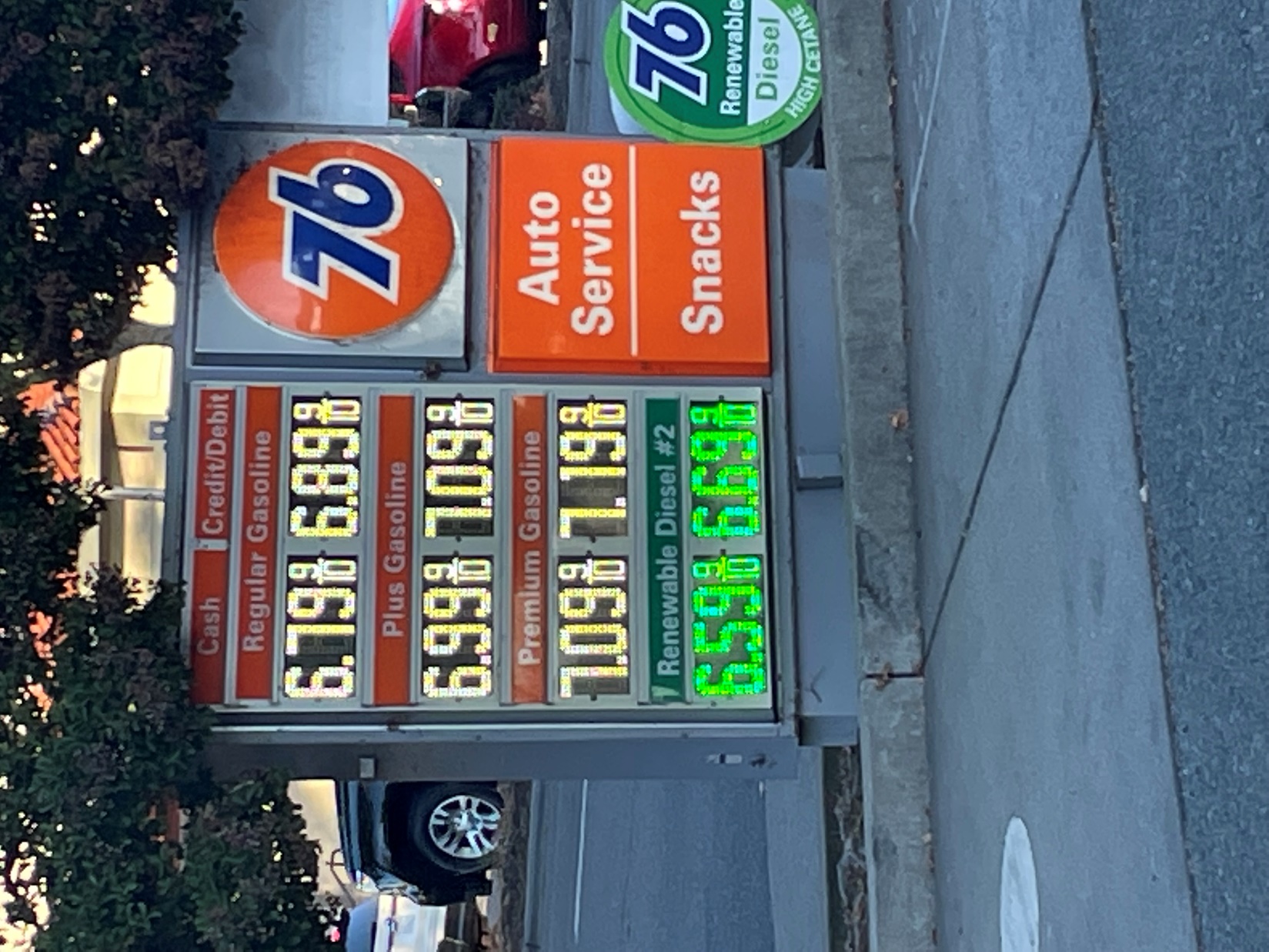 With gas prices like these……,
who wouldn’t want an EV?
Electric vehicles becoming affordable
All of this means what?
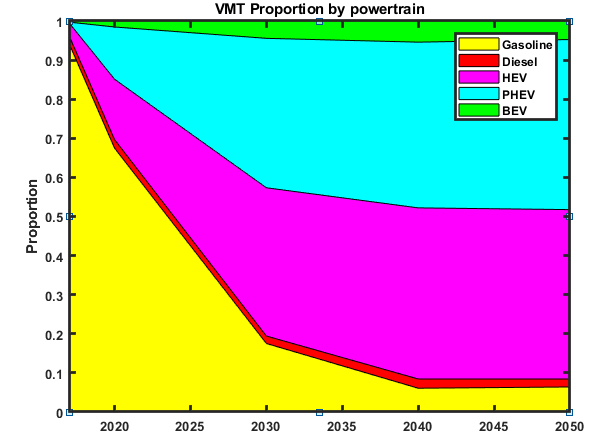 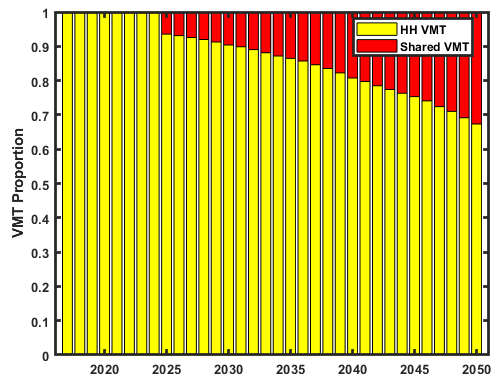 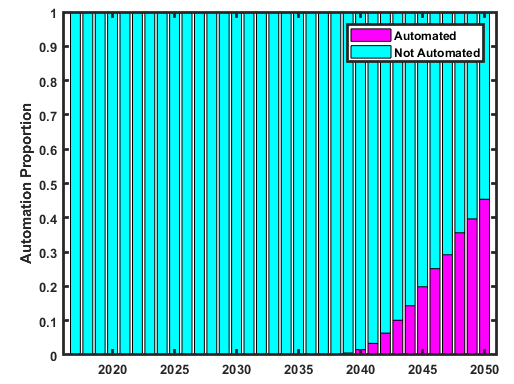 Automation Mode
Automated  2.   Not Automated
Driving Mode
Personal vehicle within households
Ride Sharing (e.g. Uber)
Electrification options of passenger car fleet
Battery (BEVs)
Plug in Hybrid Electric Vehicles (PHEVs)
Hybrid Electric Vehicles (HEVs).
Vehicle automation up to 40%
VMT proportion from shared ride 
services is about 30%.
VMTs largely from a combination of electric vehicles
Given these trends (clean gasoline cars, electric cars, increased VMTs)
[Speaker Notes: Some variables might affect adoption: price point and affordability (economic nexus)
Technology (Charging stations and battery life)
Additional grid use: infrastructure
Life cycle: end use (creating another problem) - sustainability

But the benefits:
Access
Cleaner cities
Lower energy use: charging and use efficiency


Will this solve our problems with environmental pollution]
Questions
What impact will the combination of the following have on air quality in 2050?
Increased VMTs 
Automation
Electric vehicles

Will changes in air quality from electrification of passenger car fleet, be substantial, when compared with cleaner gasoline powered cars by 2050?

What impact will climate have on air quality under an electrified fleet scenario?
Objective: Evaluate the effect of electric cars on 2050 air quality
Chemical Transport Model (CTM)
Ozone, NOx, SO2 and particulate matter 
Account for increased travel demand (vehicle miles traveled) on emissions
Include an analysis of different Representative Concentration Pathways (RCPs)
Evaluate EV efficacy in context of other sectors and future control technologies.
Quantify differences of EV efficacy to 2050 clean gasoline powered vehicles
Health benefits
Overall approach
UT-Austin
University Collective
Predicted Car
Demographic
CMAQ Output
Emission Rates
Emission Report
[Speaker Notes: SOA = secondary organic aerosol]
Input into MOVESMobile Emissions Scale up2016 - 2050
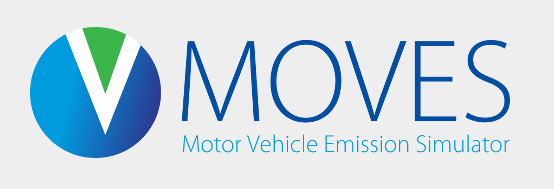 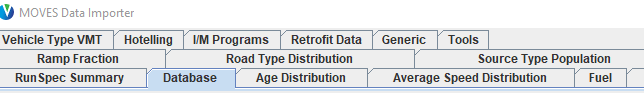 Annual, Monthly, Daily, and hourly VMT distribution (2011 NEI)             
Fleet Age Distribution (Fleet Turnover)
UT-Austin Survey Passenger Cars 
MOVES default for others
VMT Road Type distribution (2011 NEI)
Vehicle Type VMT: UT-Austin
Fuel data (MOVES default)
VMT Speed Distribution (MOVES default)
 Fleet Power Train Makeup
UT-Austin Survey Passenger Cars 
MOVES default for others
This is set up to run on pace to speed up the runs
MOVES-SMOKE-WRF-CMAQ
MOVES - Motor Vehicle Emissions Simulator (2014b)
Used to estimate mobile emissions

SMOKE-2016 NEI platform GT NEMS
2016 National Emissions Inventory (NEI) was used as base case and to scale future emissions.
Sparse Matrix Operator Kerner Emissions (SMOKE) modeling system

Meteorology
 Community Earth System Model Version 1 (CEMSI)
Global model developed by the National Center for Atmospheric Research (NCAR)
 Weather Research Forecasting (WRF) Model v4.1
Used to downscale the global model
Two climate scenarios: RCP4.5/RCP8.5

Air Quality Modeling
The Community Multiscale Air Quality (CMAQ) system
CMAQv 5.3.2
12km by 12km grid size: 12US2
BEIS done inline
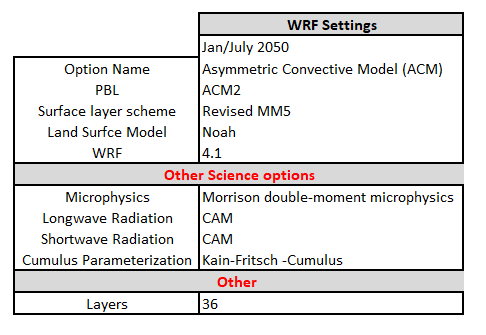 Emissions Other Sectors
2050 emissions for other sectors were estimated using the GT-NEMS forecast model which assesses energy distribution, with demand in combination with technology changes and regulations. 
Electricity Power Generation Power Units
Area Source and Non Point (Residential, Commercial, Agriculture and Industrial sectors)
Biogenic emissions: Biogenic Emissions Inventory System (BEIS) version 3.61 







Details of the methods can be found in recently published article by Shen et al.
Relaxed Energy Policies Coupled with Climate Change Will Significantly Undermine Efforts to Attain US Ozone Standards (2019). Published in One Earth. DOI:https://doi.org/10.1016/j.oneear.2019.09.006
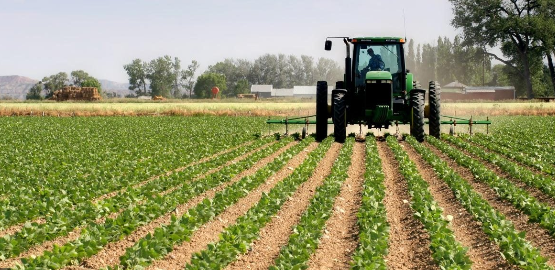 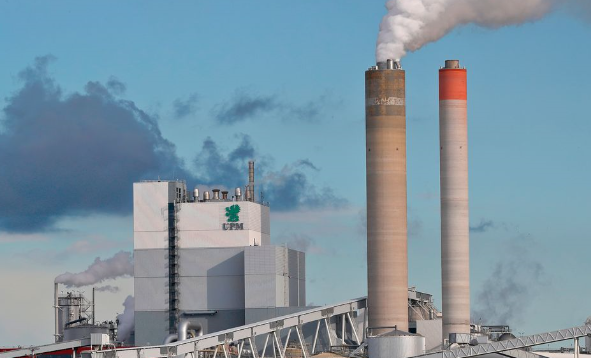 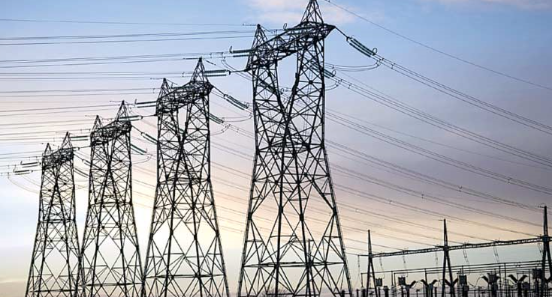 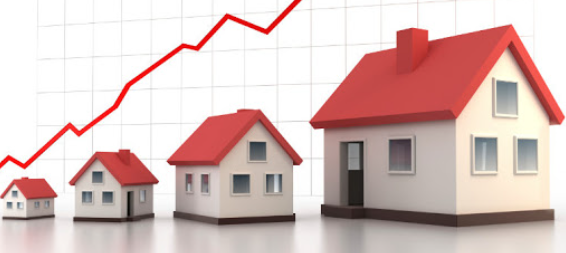 Scenario runs
Results I: Climate
CMAQ
2050 O3 8HR MAX: Effect of meteorology/climate
EV BAU Scenario:
Moderate electrified fleet
No automation
No dynamic ride sharing
Stringent Energy Policy
Energy use from EV charging
Winter(Jan)/Summer(July)
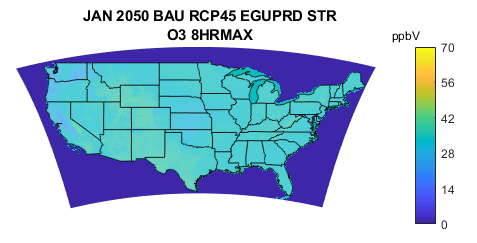 RCP4.5- RCP8.5
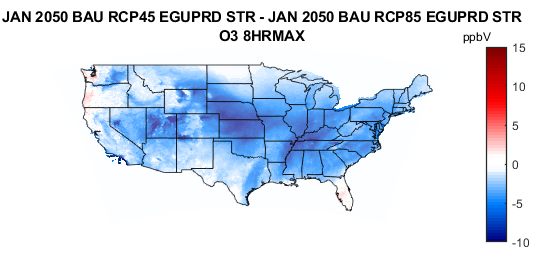 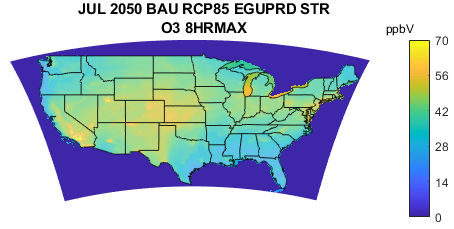 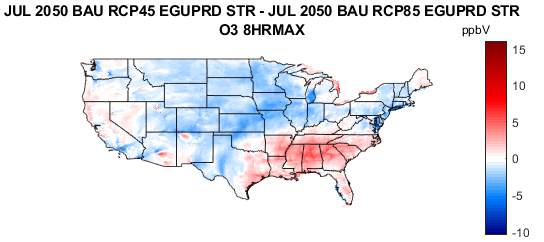 [12.8, 40.76]
[-15.6, 5.5]
[Min, Max]
RCP4.5- RCP8.5
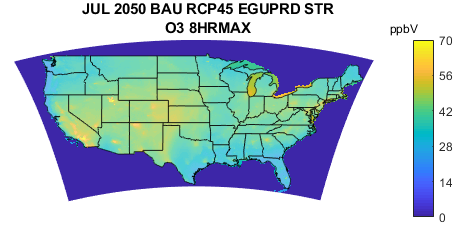 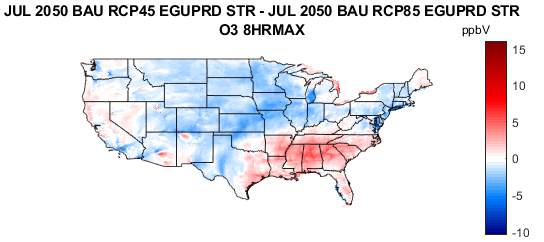 Unexpected climate trend seen in July, given that RCP8.5 is warmer
[21.6, 85.5]
[-10.4, 16.0]
More O3, projected with RCP45 in the Southeast
2050 AVG NOX: Effect of meteorology/climate
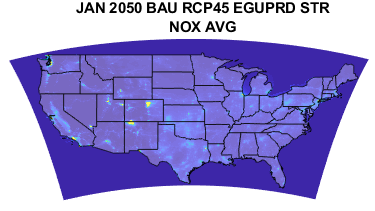 RCP4.5- RCP8.5
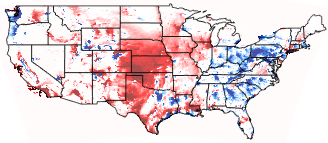 EV BAU Scenario:
Moderate electrified fleet
No automation
No dynamic ride sharing
Stringent Energy Policy
Energy use from EV charging
Winter(Jan)/Summer(July)
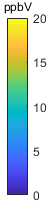 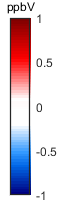 [0.03, 109]
[-9.2, 93.6]
[Min, Max]
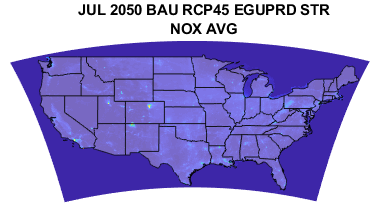 RCP4.5- RCP8.5
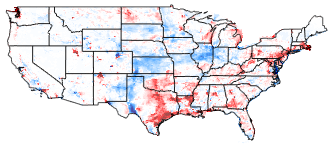 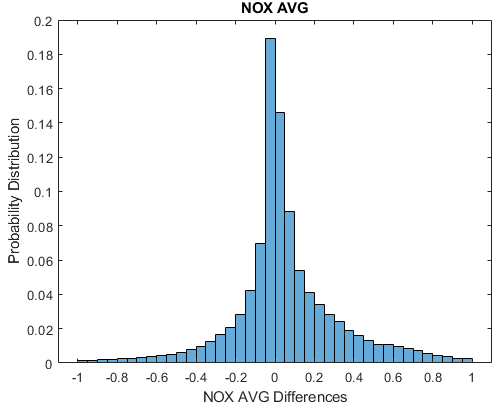 [-4.7, 10.8]
[0.05, 45.0]
Slight increases, with most below 1 ppb
Summer months, less ozone can be seen
Higher ozone ins southeast under recp 45
Midwest: more ozone
Most places below 5 ppbV
2050 AVG PM2.5: Effect of meteorology/climate
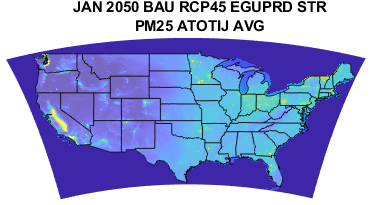 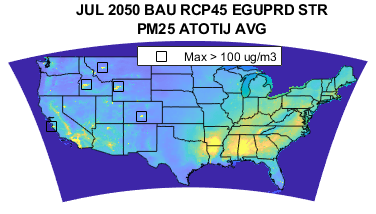 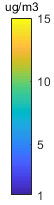 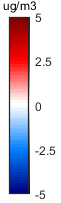 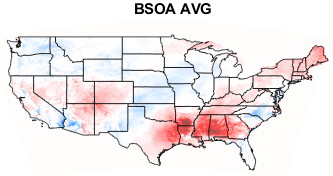 [0.63, 30.2]
[2.12, 194]
RCP4.5 – RCP8.5
RCP4.5 – RCP8.5
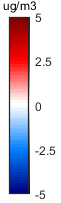 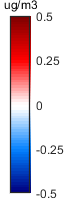 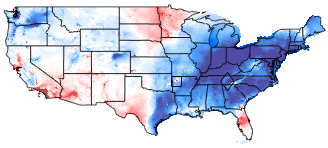 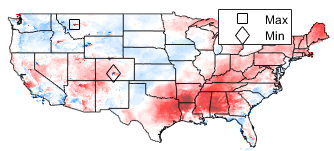 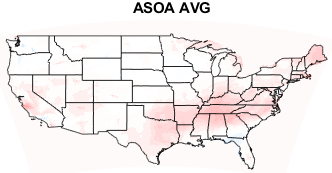 [-21, 16]
[-60, 136]
Regional and seasonal variability: Biogenic more than anthropogenic
2050 AVG VOC: Effect of meteorology/climate
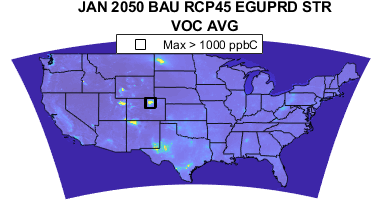 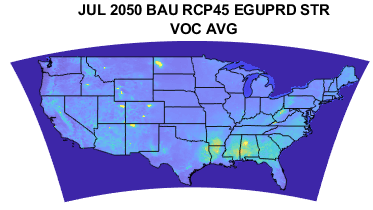 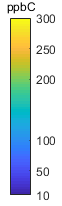 [10, 1500]
[5.6, 945]
RCP4.5 – RCP8.5
RCP4.5 – RCP8.5
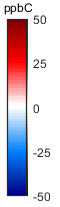 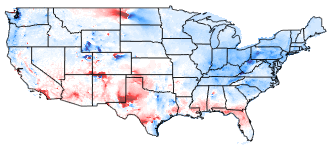 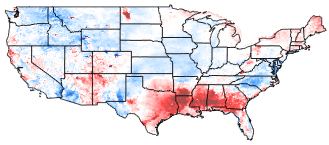 [-267, 214]
[-268, 586]
2050 JUL MET: RCP4.5 – RCP8.5
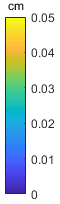 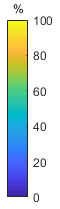 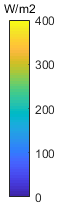 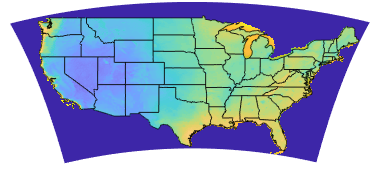 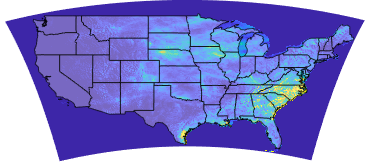 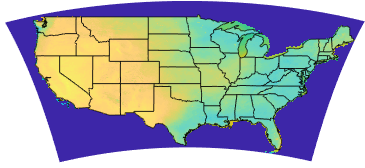 Relative Humidity
Solar Radiation
Precipitation
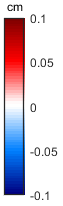 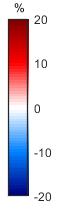 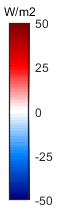 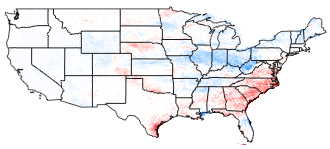 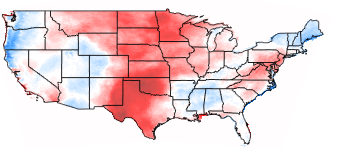 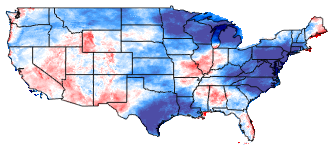 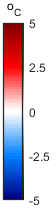 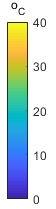 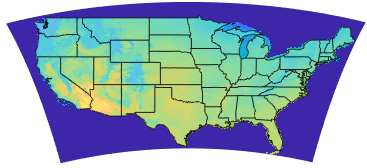 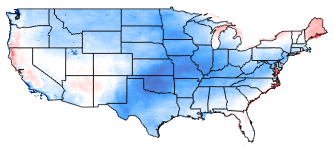 Temperature
Results II: Automation and EV Adoption Effects
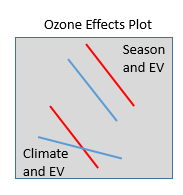 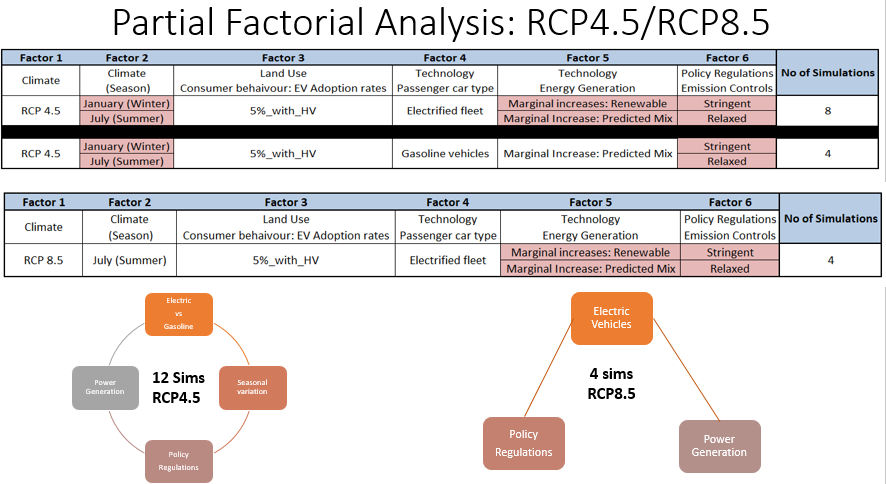 Adoption Scenarios
Added effect of DRS miles and more vehicles
Conversion of DRS car fleet to BEVs
Price drop allows for automation and BEV
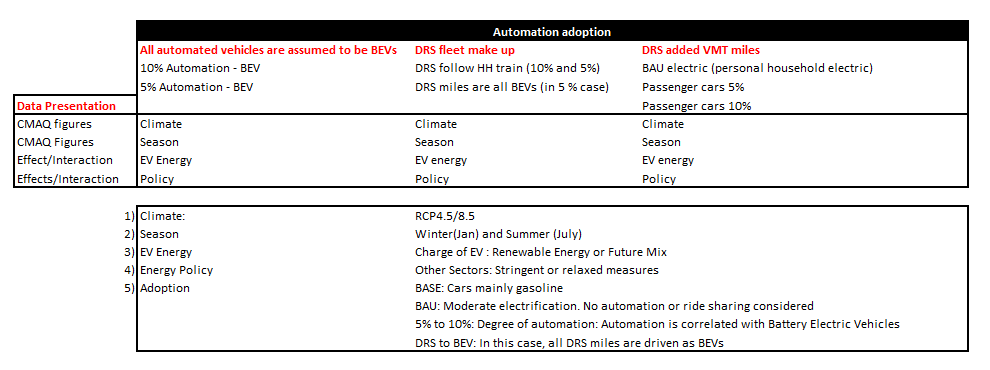 [Speaker Notes: Additional vehicles are electric vehicles. But the impact of 
This assumes all the DRS are Battery operated. Increase the amount of electric cars by how much?]
Electrification Vehicle Effect
Considering adding DRS with a moderate electric (BAU) fleet
-
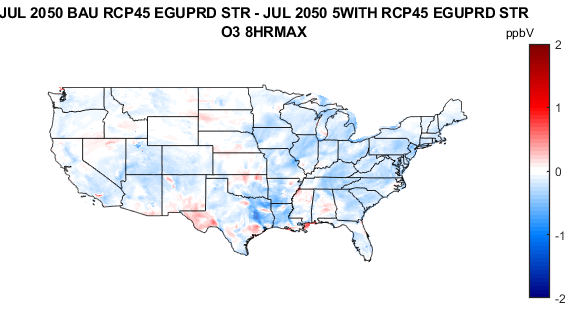 -
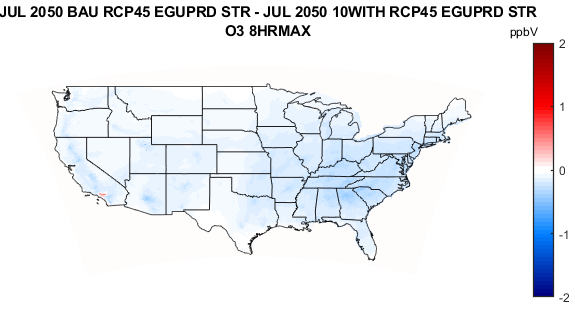 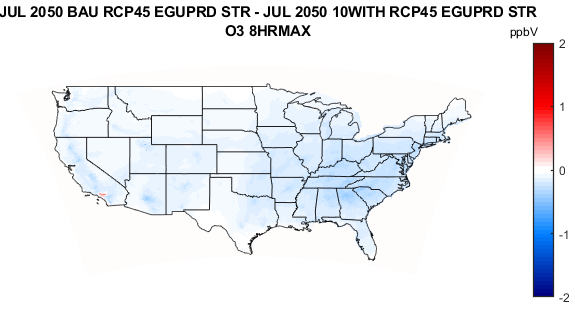 [-0.71, 0.97]
[-1.47, 1.26]
BAU: Moderate Electrified fleet 
Electrified fleet with DRS VMT Considered
The 10% reflects price drop of automation – conversion to BEVs
BAU: Moderate Electrified fleet 
Electrified fleet with DRS VMT Considered
The 5% reflects price drop of automation – conversion to BEVs
Figure 1: Effect of automation and added (DRS) miles and vehicles
More O3 even though more BEVs
Figure 2: Effect of increasing BEVs due to automation
Increases and decreases in O3 in some regions
[Speaker Notes: Some variables might affect adoption: price point and affordability (economic nexus)
Technology (Charging stations and battery life)
Additional grid use: infrastructure
Life cycle: end use (creating another problem) - sustainability

But the benefits:
Access
Cleaner cities
Lower energy use: charging and use efficiency


Will this solve our problems with environmental pollution]
8HR MAX O3 2050 Adoption with
Policy: Emission Controls in other Sectors, Energy Production of EVs
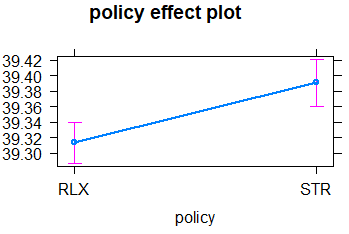 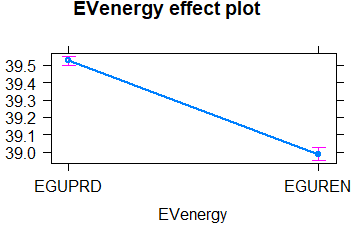 EGUREN: Electric Cars charged on renewable energy

EGUPRD: Electric cars use energy mix of future
8HR MAX O3
STR: Stringent Energy Policy

RLX: Relaxed Energy Policy
JUL
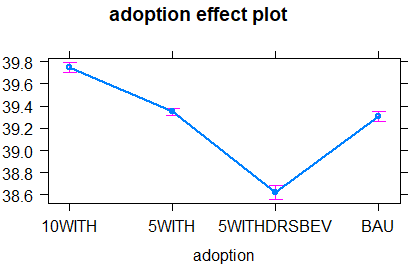 All DRS cars converted to BEVs
[Speaker Notes: Additional vehicles are electric vehicles. But the impact of 
This assumes all the DRS are Battery operated. Increase the amount of electric cars by how much?]
8HR MAX O3 2050 
Adoption effect of more BEVs
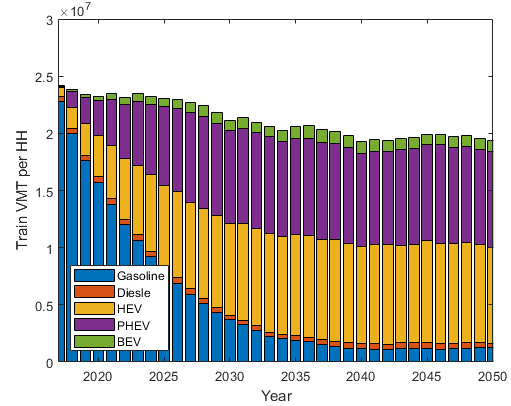 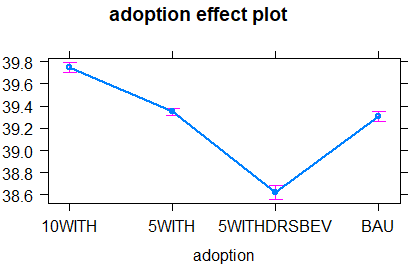 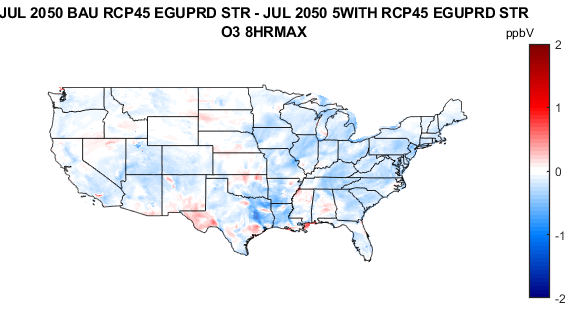 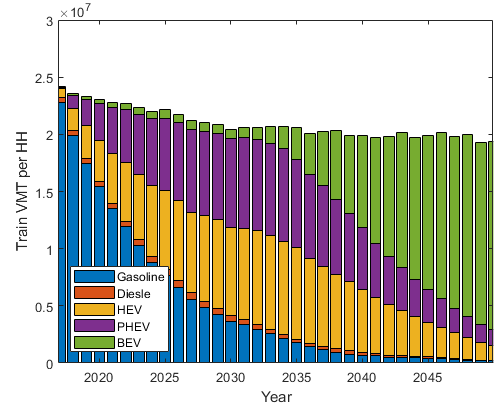 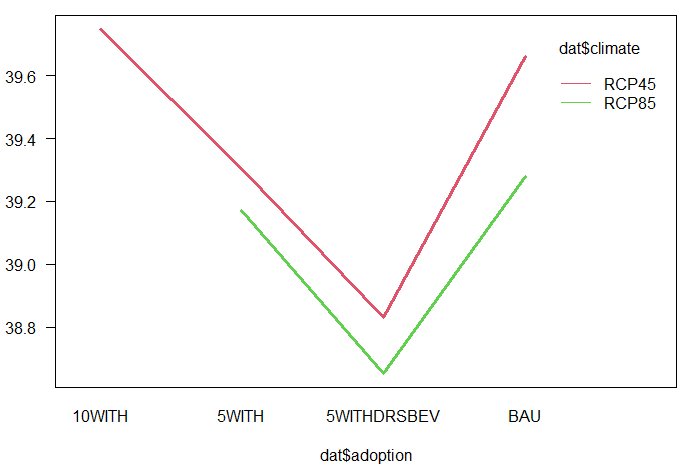 This highlights implications of the electric fleet make up for DRS
Effect of automation and added (DRS) miles and vehicles
More O3
Effect of increasing BEVs due to automation price drop
Areas with less NOx but more VOC could be explanation 
Also energy production could be a factor (i.e. EV charging)
[Speaker Notes: Additional vehicles are electric vehicles. But the impact of 
This assumes all the DRS are Battery operated. Increase the amount of electric cars by how much?]
8HR MAX O3 2050 
Policy: Emission Controls in other Sectors, Energy Production of EVs
Interaction
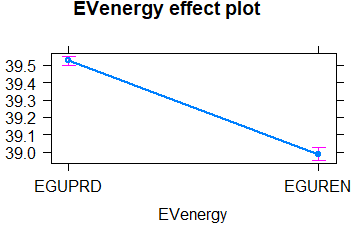 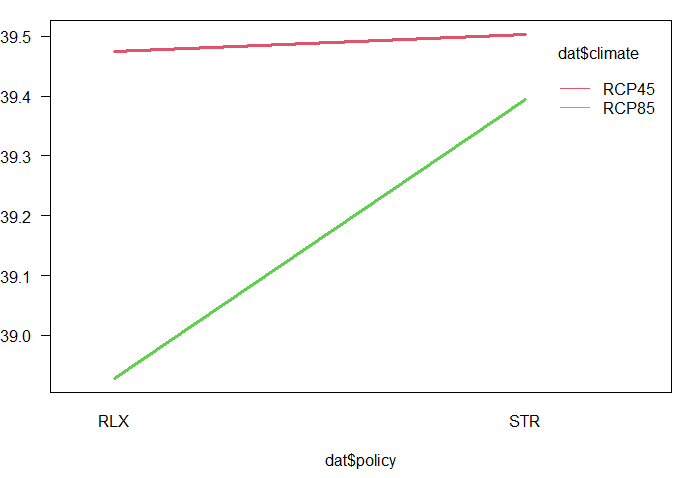 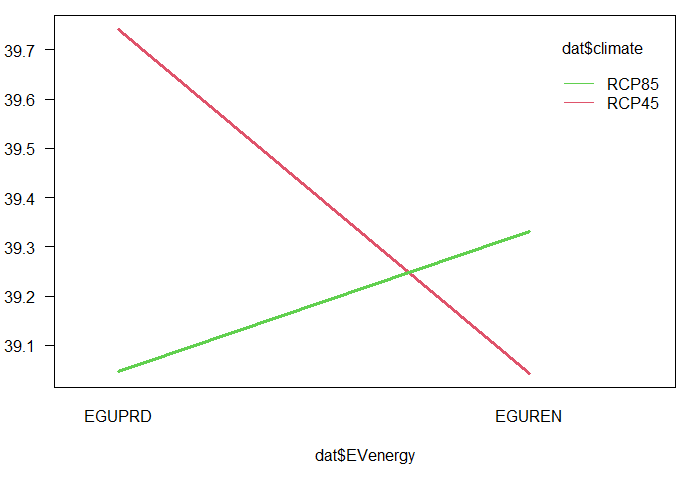 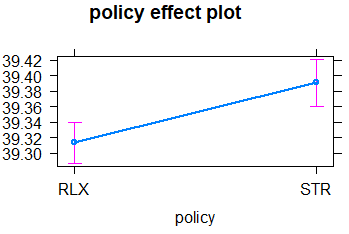 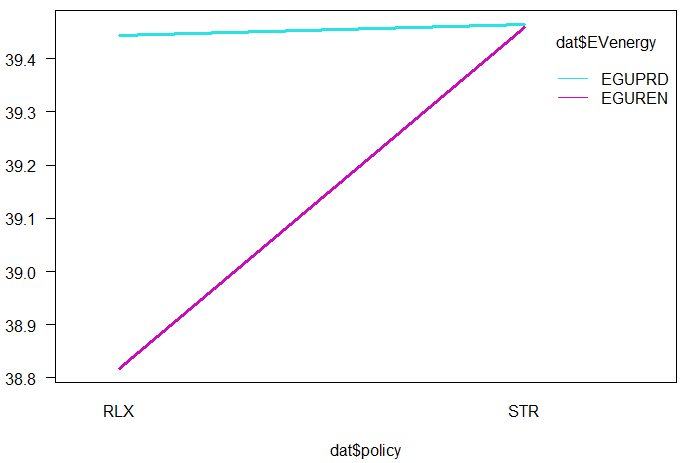 - Energy from EV charging appears to have no impact under either policy
- With EV charging energy produced from renewable sources, will have more of an impact under relaxed policy
[Speaker Notes: Additional vehicles are electric vehicles. But the impact of 
This assumes all the DRS are Battery operated. Increase the amount of electric cars by how much?]
PM2.5 2050 Adoption with
Policy: Emission Controls in other Sectors, Energy Production of EVs
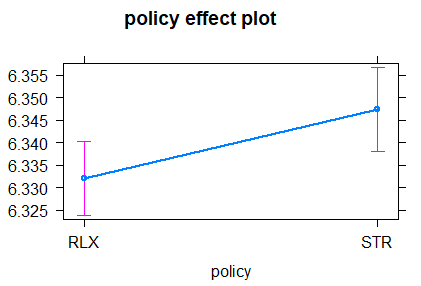 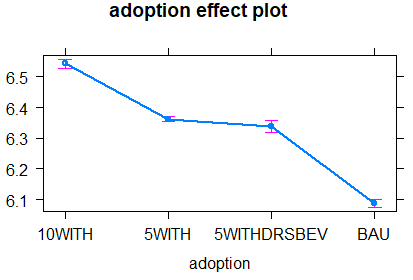 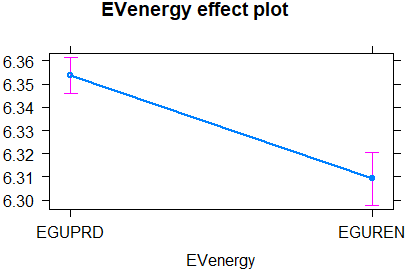 Conclusions
Regional effects need to be considered
More ozone and particulate matter under RCP4.5 than RCP8.5
Moving to all BEVs not a combination of hybrid and other cars seems to be important.
Automation will add to pollution, need to consider moving to BEVs to realize additional benefits
Combination of policy and other regulations can be complicated.
Climate also adds to some of the complication – not as linear as expected
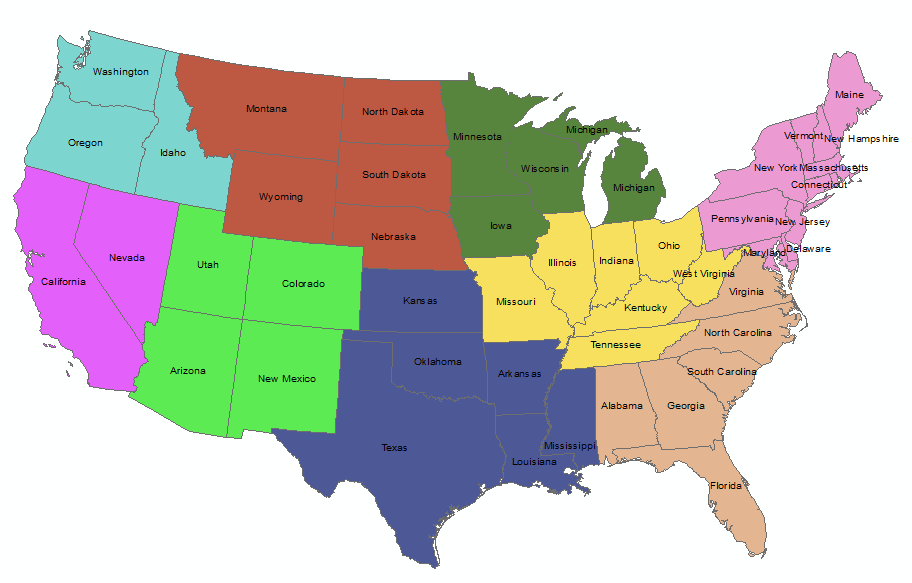 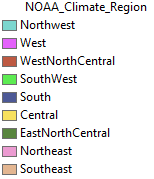 Acknowledgment: Collaborators
Special Thanks: Dr. Russell, Dr. Kockelman, Nash Skipper, Dr. Huizhong Shen, Jooyong Lee.
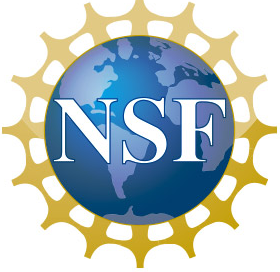 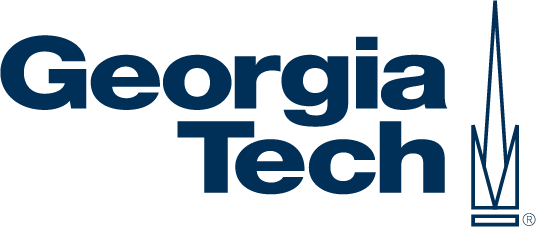 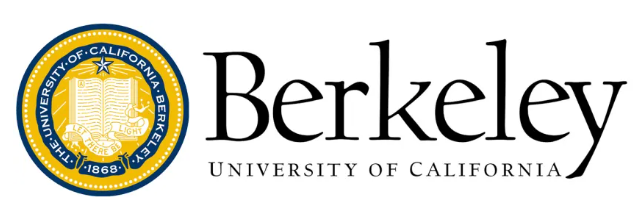 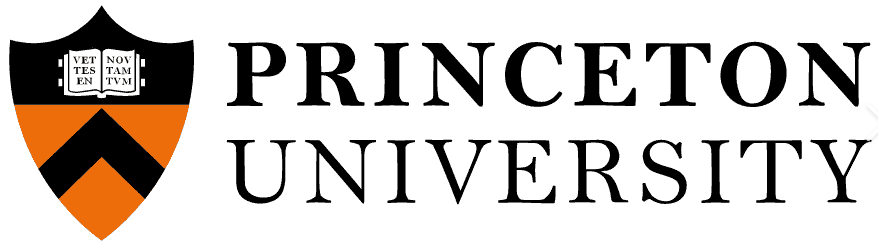 Sustainable Healthy Cities Network
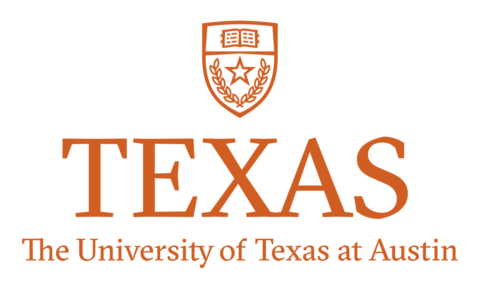 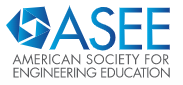 Thank  you for listening